O Recurso a Modelos Matemáticos em sala de aula
Débora Cona
Herbert Azevedo
O que pensam os professores sobre a Modelagem Matemática?
Jonêi Cerqueira Barbosa
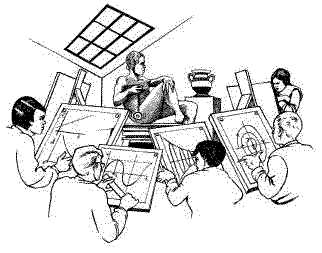 1. Matemática e aplicações – uma tendência na Educação Matemática
Ensino de Matemática → Alvo constante das atenções sociais, especialmente após o processo de industrialização.

Baixo rendimento escolar → Motivo de preocupação a professores e à sociedade.

Educadores matemáticos apontam inadequações entre necessidades socioculturais e abordagem recorrente nas escolas → dificuldades de aprendizagem.
Influência do movimento Matemática Moderna (década de 60 – formalidade e rigor nos fundamento de Teoria dos conjuntos e Álgebra)

Avanços tecnológicos → domínio de habilidades matemáticas para exercício da cidadania.

Conexões com a realidade → situações reais na sala de aula para compreender e intervir no meio social.
2. Modelagem Matemática no ensino-aprendizagem
O que é a modelagem matemática?
	Método da matemática aplicada, usada em variedades de problemas econômicos, biológicos, geográficos e outros ramos.

Objetivo
	Reduzir um fenômeno em termos idealizados da situação real para termos matemáticos.

	Modelo →  Estrutura matemática que descreve aproximadamente as características do  fenômeno.
Esse método foi  transposto para o ensino-aprendizagem como forma de utilizar a realidade nas aulas de matemática.

	A Modelagem pode aparecer no currículo através de três meios principais:
Projetos extensos (duração de semanas ou meses);
Situações que possam requerer uma ou duas aulas;
Atividade  mais simplificadas (que possam ser concluídas numa aula).
As formas de implementar a Modelagem na sala de aula podem se organizar de diferentes maneiras:

Modelagem pode servir como motivação para a introdução de novos conceitos e/ou aplicar conhecimentos adquiridos anteriormente;

O aluno ou o professor podem escolher um tema e a formulação do problema não-matemático a ser modelado;

Modelagem pode estar integrada a um programa pré-definido ou constituir uma atividade extra.
Bassanezi e Biembengut (1997) dão-nos algumas pistas de como proceder nessa abordagem:
Escolher um tema central para ser desenvolvido pelos alunos;
Recolher dados gerais e quantitativos que ajudem na elaboração de hipóteses;
Elaborar problemas conforme interesse dos alunos;
Selecionar as variáveis essenciais envolvidas nos problemas e formulação das hipóteses;
Sistematização dos conceitos que serão utilizados na resolução;
Interpretação da solução;
Validação dos modelos.
Papel do professor → problematizar e realizar a ligação entre as ideias exploradas no processo de modelagem e o saber sistematizado.
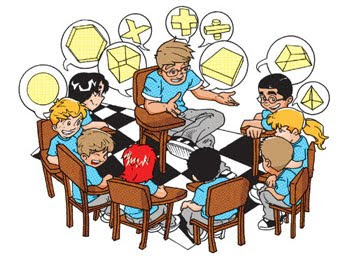 3. Modelagem e os professores de matemática
A apresentação de estruturas matemáticas não é mais o foco central, mas são um recurso de organização de ideias exploradas e/ou investigadas.
Respostas aproximadas, não mais certeza e precisão.
Pode-se obter mais de uma solução, com diferentes caminhos.

	“A modelagem redefine o papel do professor quando ele perde o caráter de detentor e transmissor do saber e passa a ser entendido como aquele que está na condução, no direcionamento das atividades.”
A adesão a essa postura não é instantânea, pois as concepções do professor não se alteram facilmente.

Professores são um dos principais obstáculos para a implementação da Modelagem Matemática na escola.

Professores cientes de suas inseguranças nas atividades de Modelagem, mas a implementação do método altera posturas didáticas.
4. Objetivo do estudo
Descrever a percepção de professores de matemática sobre a Modelagem Matemática no ensino aprendizagem da disciplina.
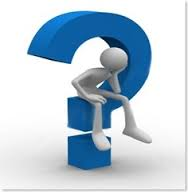 5. Procedimentos metodológicos
Pesquisa qualitativa → envolve  “entender o  processo pelo qual as pessoas constroem significados” (BOGDAN e BIKLEN, 1998);

Questão aberta: “Qual o seu modo de pensar acerca da ‘Modelagem Matemática’ como um método de ensino-aprendizagem?”

Entrevista feita com 40 professores participantes  do Mini-  Curso sobre Modelação Matemática (São Leopoldo- RS SBEM/UNISINOS, 1998).
ESTRUTURA DO MINI-CURSO

1. Discussão sobre os rumos da sociedade e da educação e suas implicações na educação matemática;

2. Apresentação da proposta de Modelagem Matemática para o ensino-aprendizagem;

3. Aplicação de atividades parciais de Modelagem feitas pelo autor em sua prática docente;

4. Discussão sobre as formas de condução das atividades descritas no item 3;

5. Conclusão, discutindo vantagens e obstáculos.
6. Resultados
A MODELAGEM TRAZ VANTAGENS PARA O ENSINO-APRENDIZAGEM DE MATEMÁTICA 

Relação entre a realidade e o mundo matemático;
Conduz ao trabalho interdisciplinar;
Transformação da postura do professor;
Relação professor e alunos com nova divisão de responsabilidades;
Explorar matemática considerando o contexto social do aluno.
Manejar matemática como um processo de construção;
O uso do computador enriquece esta metodologia, como afirmam MESQUITA, MARQUES e CARREIRA (1992), entre outros.





Desenvolve  a postura dos alunos para a pesquisa:
		 “É uma forma de fazer com que o aluno investigue 	matemática”
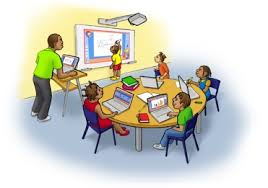 OBSTÁCULOS PARA A IMPLEMENTAÇÃO DA MODELAGEM

Os professores apontam a falta de motivação dos alunos:
		“Os alunos não querem se esforçar para pensar.”

 Possível explicação:
 		Eles estão acostumados a ver o professor como transmissor de conhecimentos e, portanto, têm postura passiva em relação à aula (FRANCHI, 1993) 

O contexto escolar pode inibir iniciativas dos professores:
		* currículo atual;	*realidade da escola pública;
		* vestibular;		*conteúdos;
		* tempo
BLUM e NISS (1991) e BASSANEZI (1994) identificaram também que os próprios professores são obstáculo:		
	“O professor não tem preparação adequada para 	desenvolver tal trabalho.”

	 → O autor afirma que uma das causas pode ser o curso 	de  formação de professores.
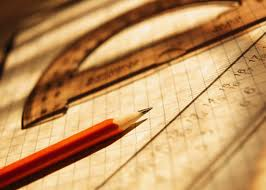 ABSTENÇÃO DE RESPOSTA

Existe a necessidade de conhecimento sobre o método:
	"É a primeira vez que ouço falar em modelagem 	matemática."


O autor ainda comenta:
Há falta de materiais para o professor;

Falta de investigação metodológica consistente no Brasil.
7. Considerações Finais
Há um conflito entre as vantagens em aderir a modelagem e os obstáculos a sua implementação;
 
Existe um conflito maior dentro da escola, que envolve:
 *pressão da sociedade por uma educação compatível;
 *posição dos pais, supervisores, diretores.

Existe a vantagem de aumentar/desenvolver a habilidade de pesquisar entre os alunos;

Há uma quebra das expectativas dos alunos, que pode gerar uma apatia por parte destes.
Questionamentos:
Por que nos curso de formação de professores se fala pouco sobre modelagem matemática?

Os professores universitários têm conhecimento sobre modelagem matemática? 
		Se têm, será que encontram as mesmas dificuldades de 	implementação do método que os entrevistados?